Międzynarodowy Dzień Książki23.04.2020
Motylki
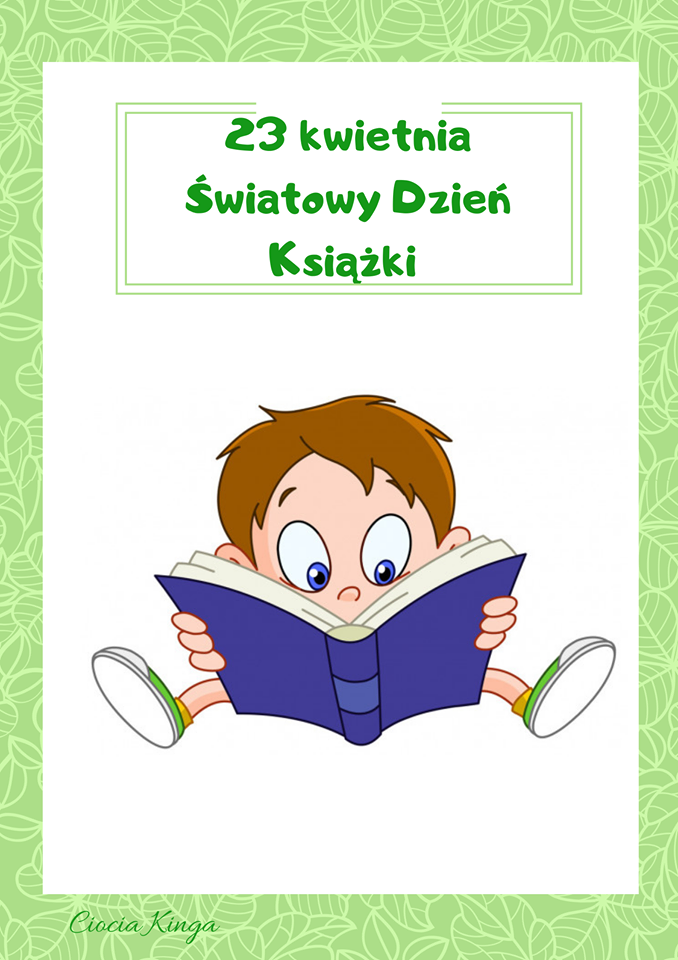 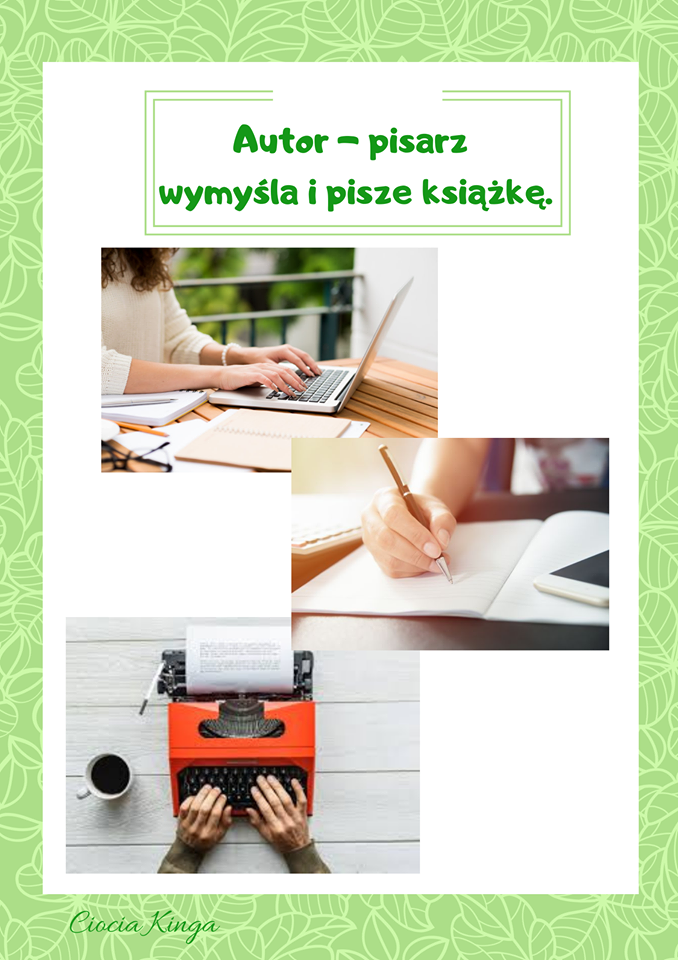 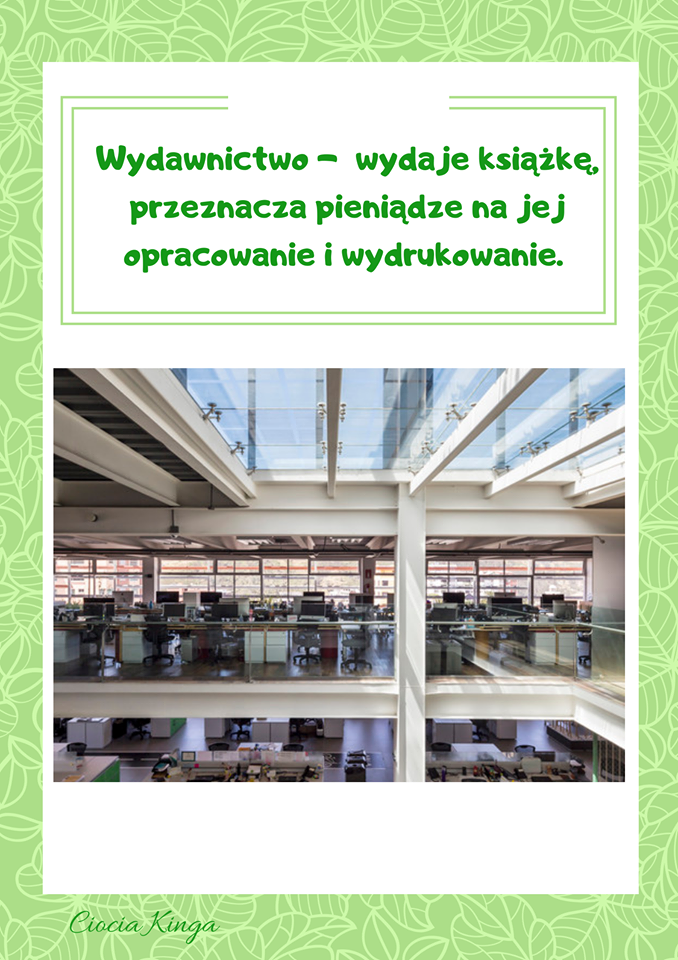 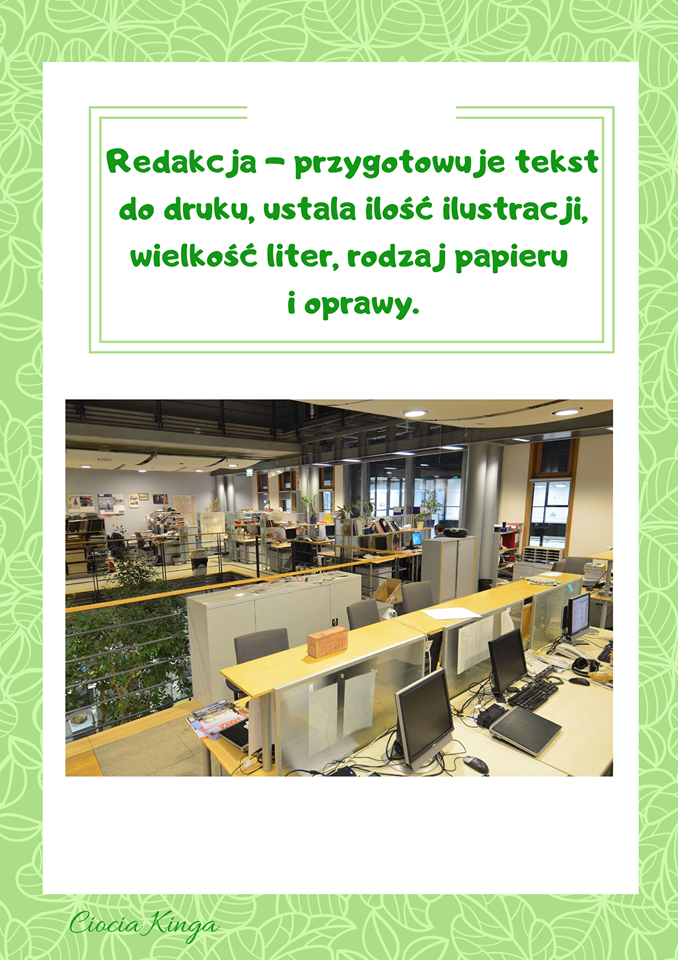 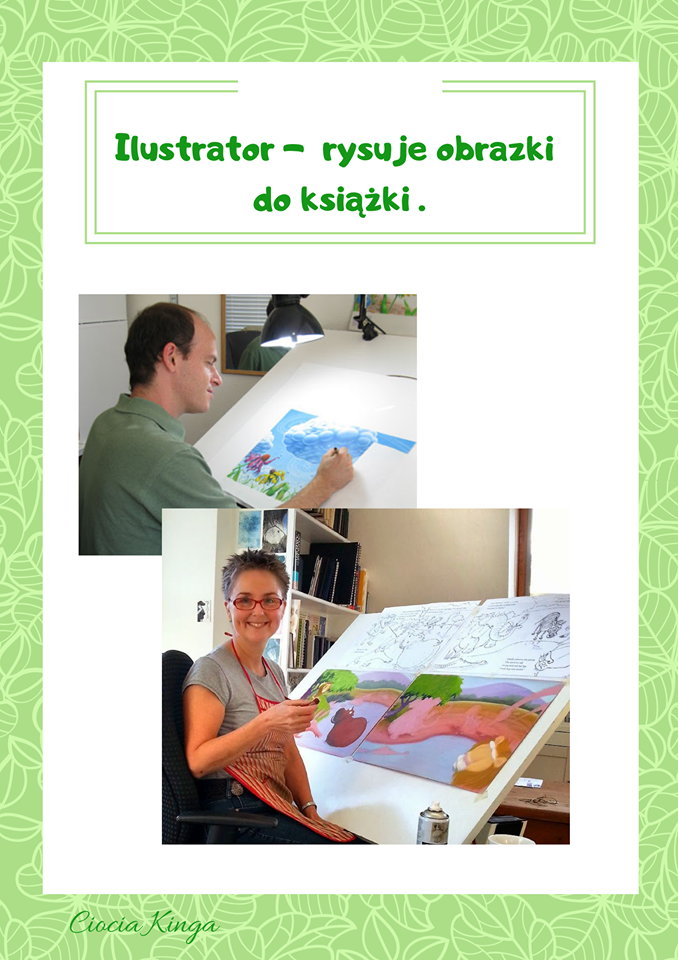 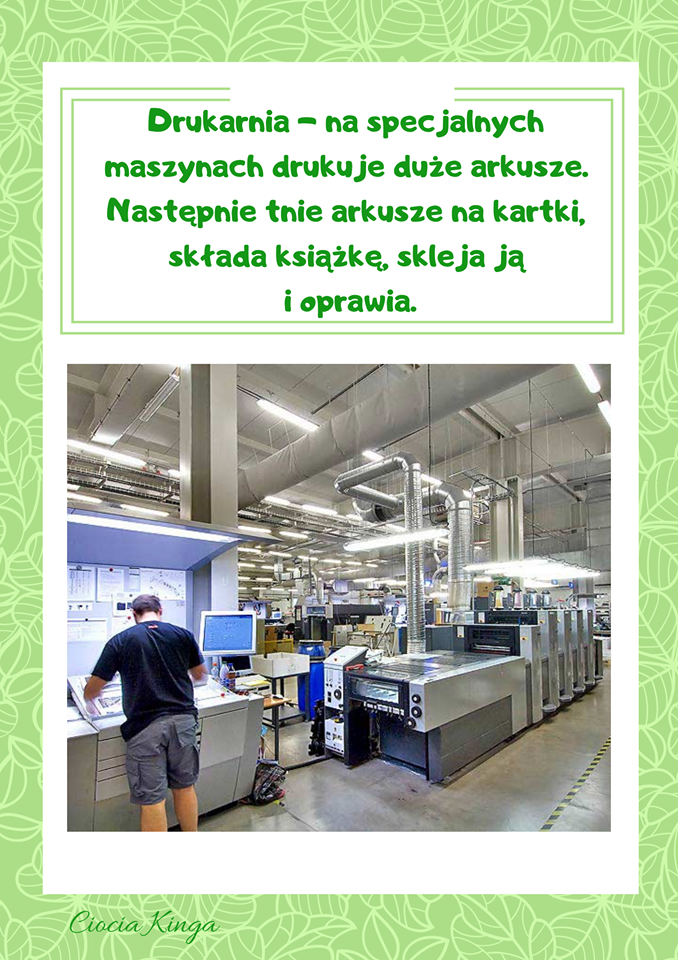 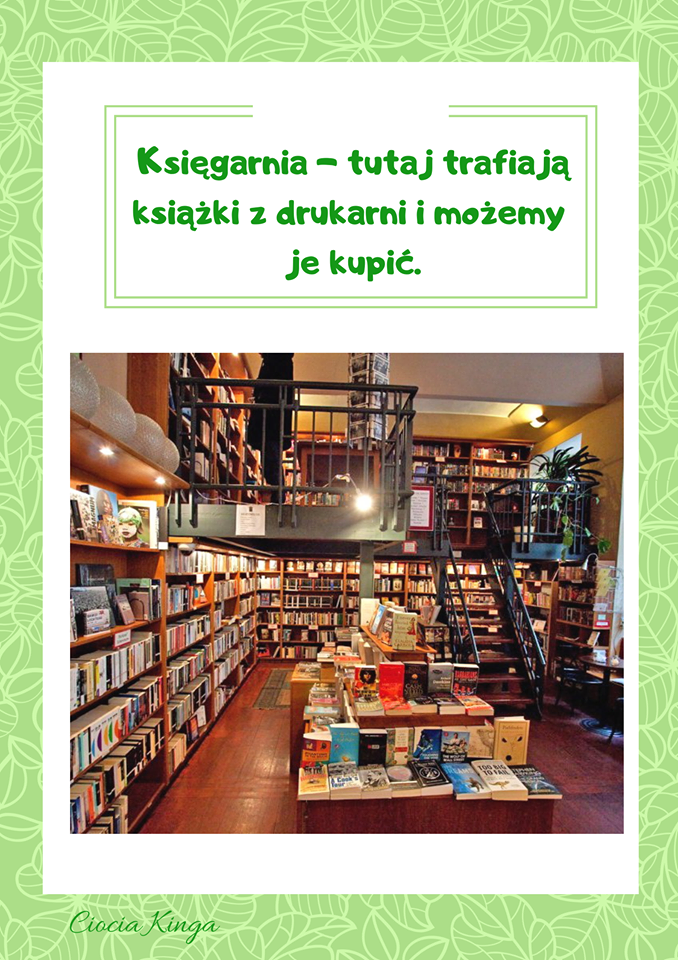 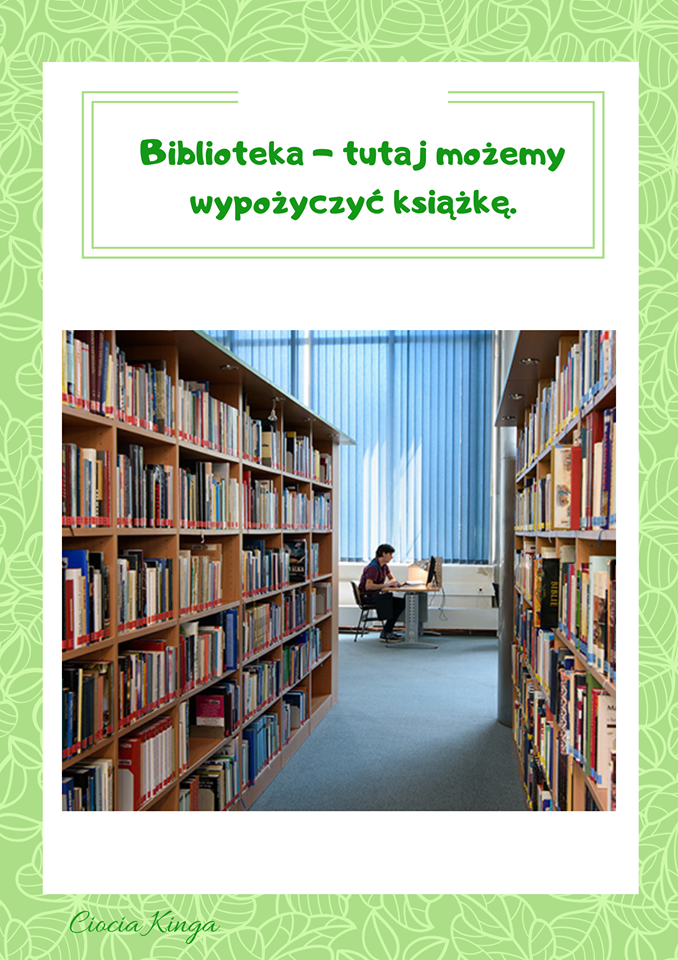 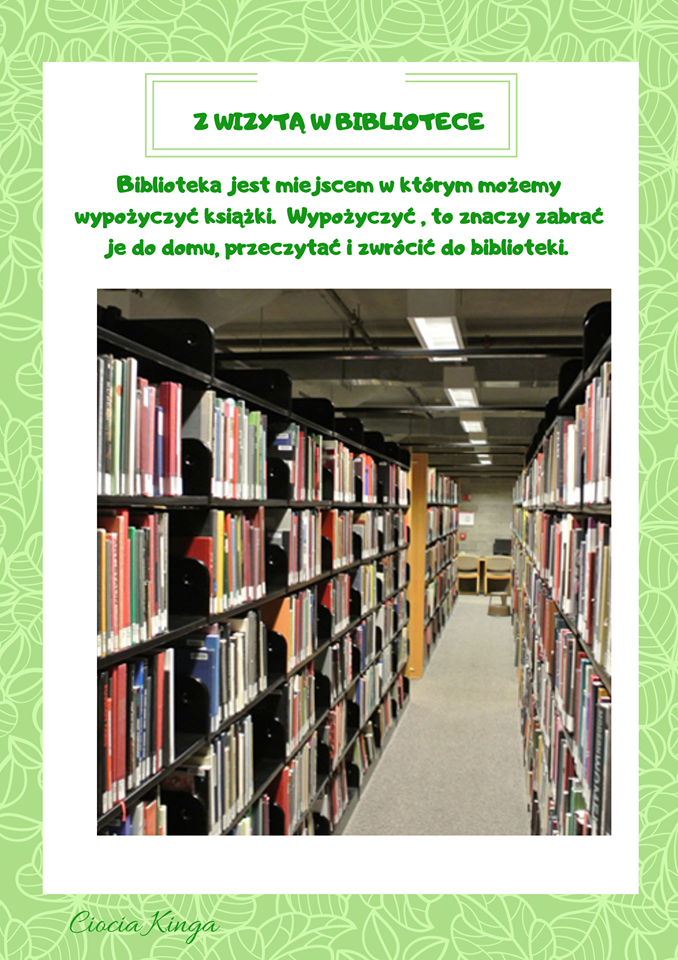 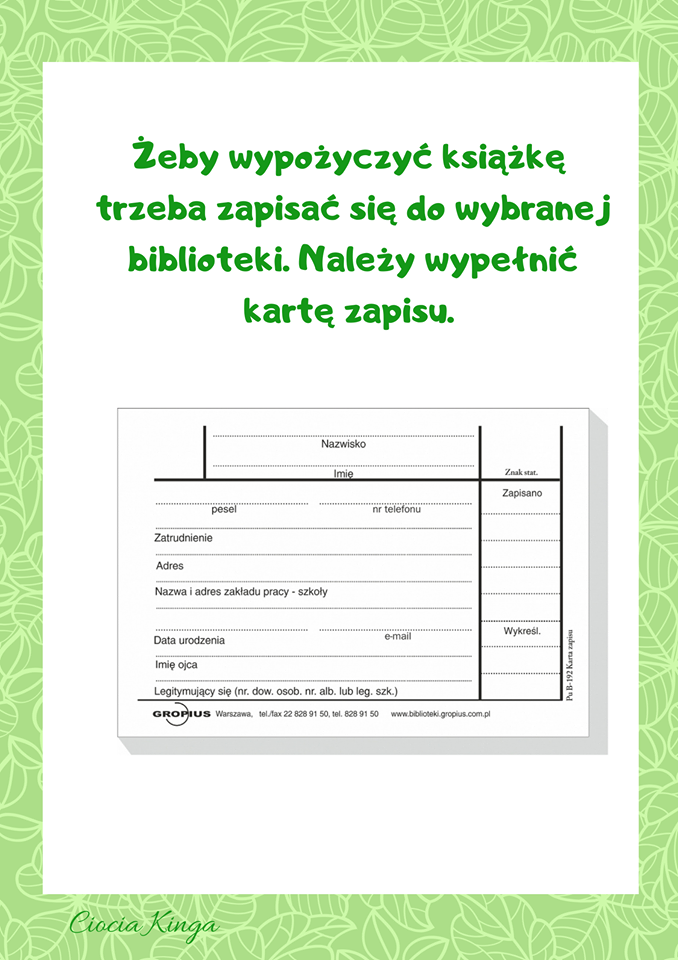 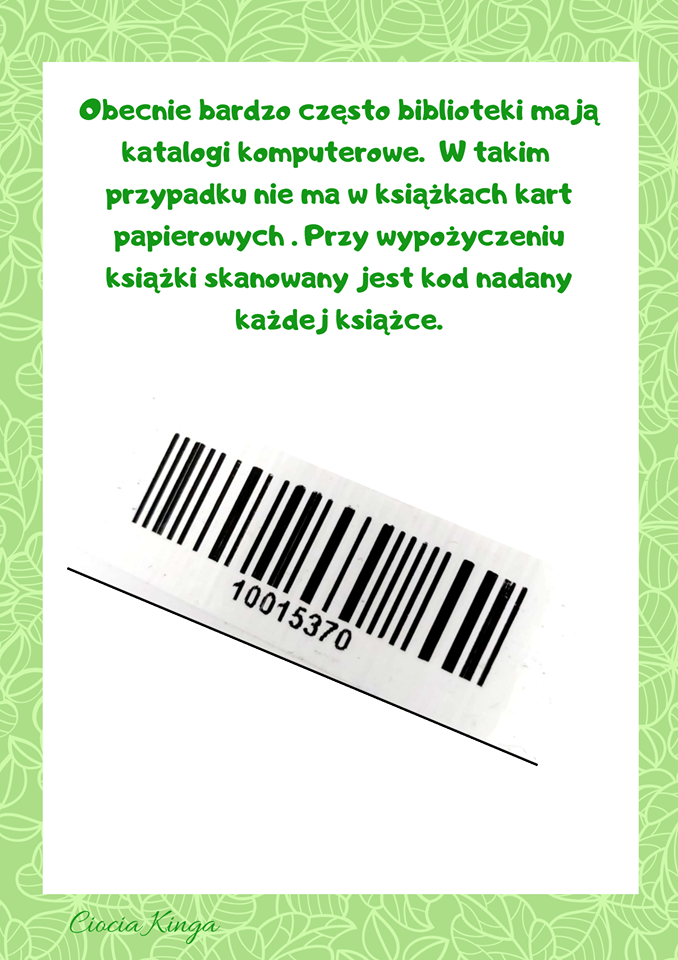 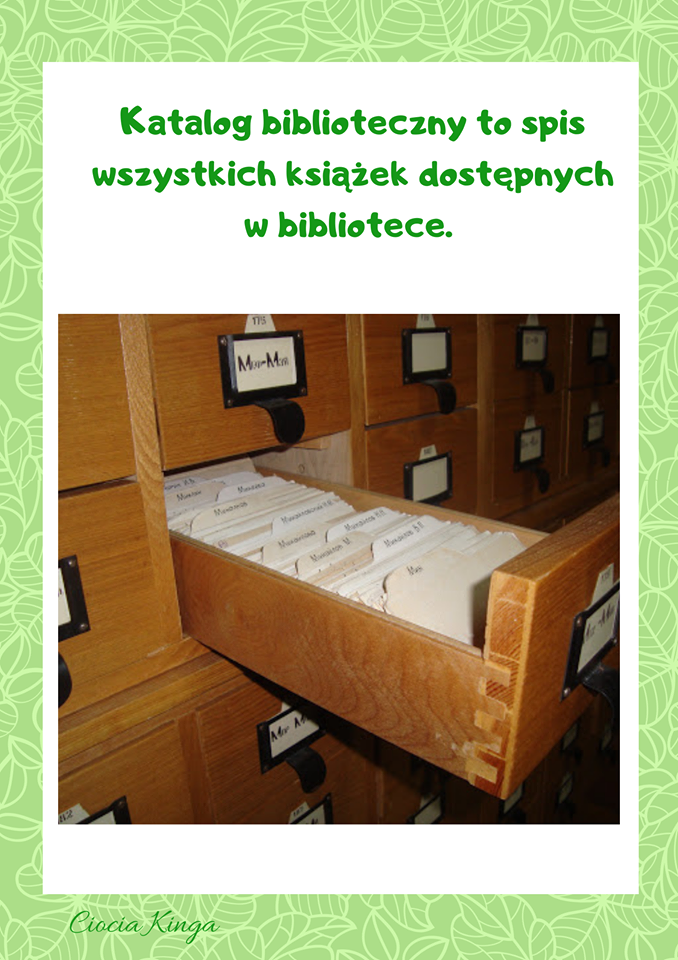 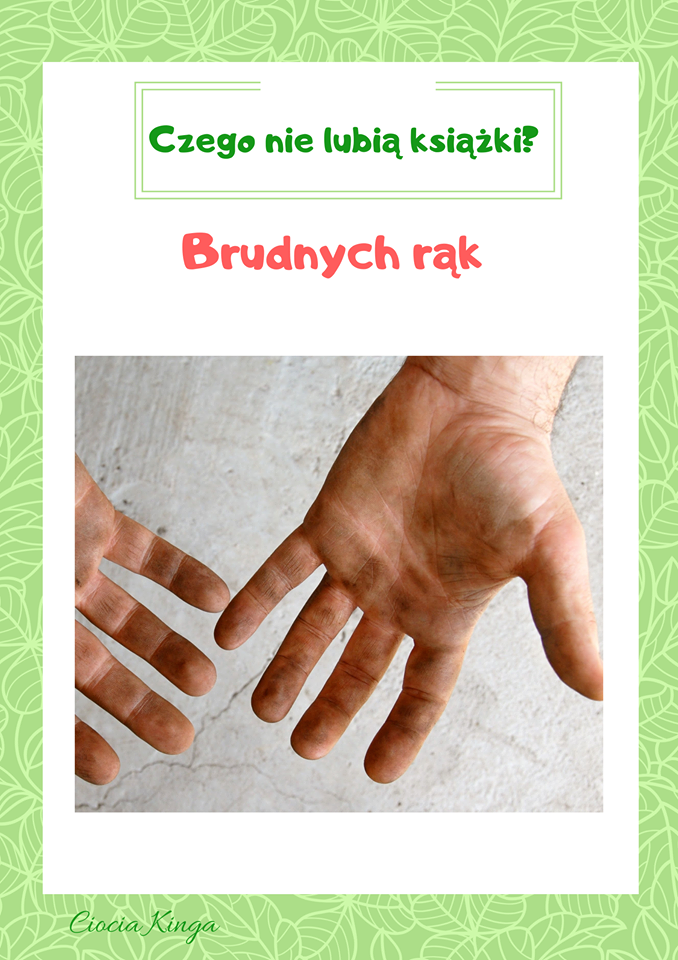 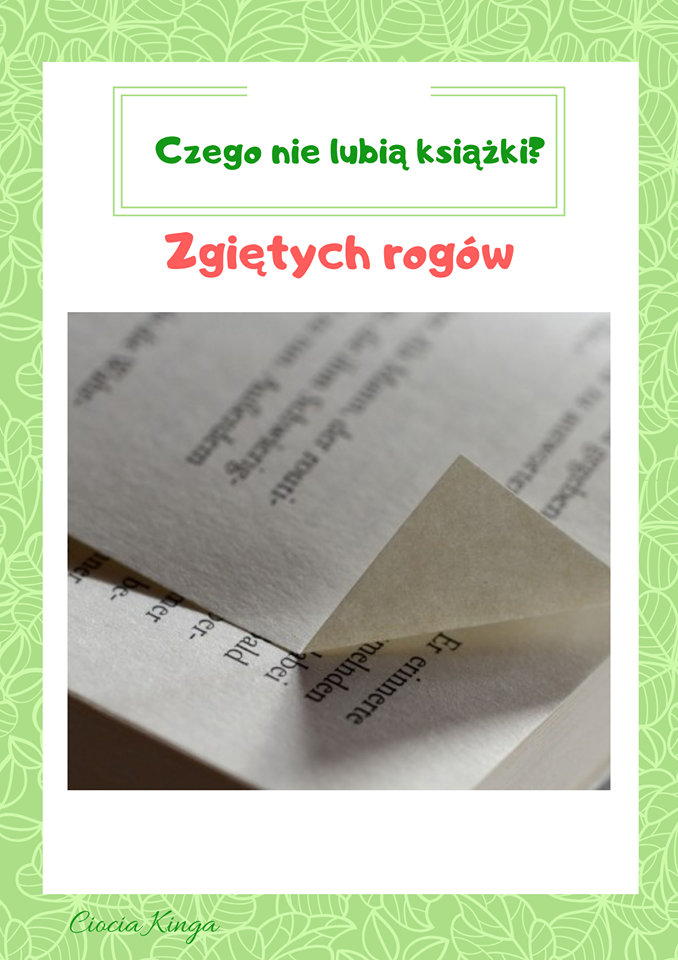 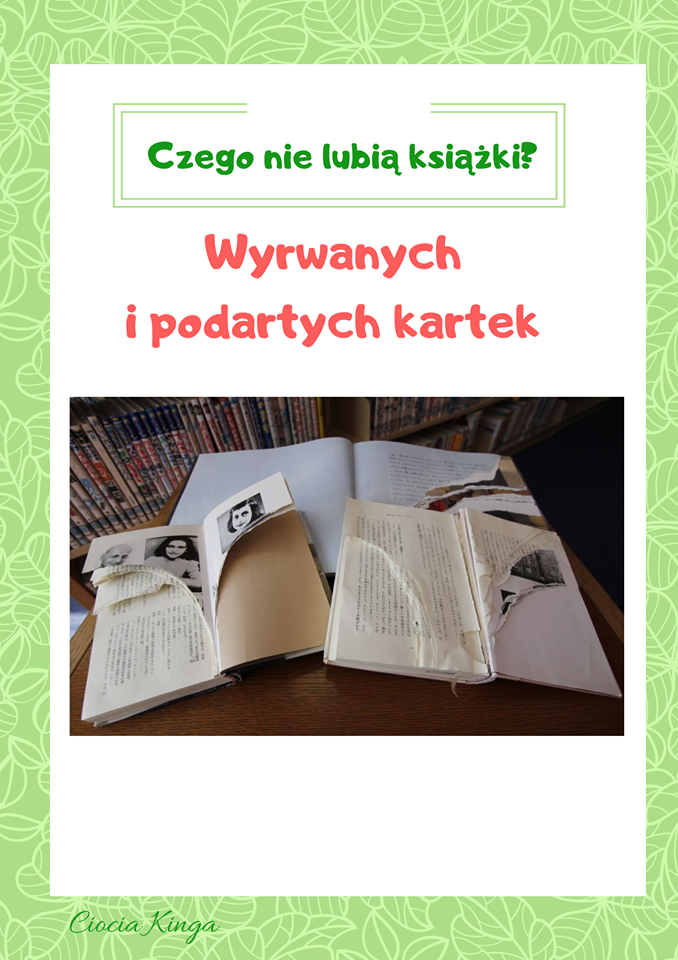 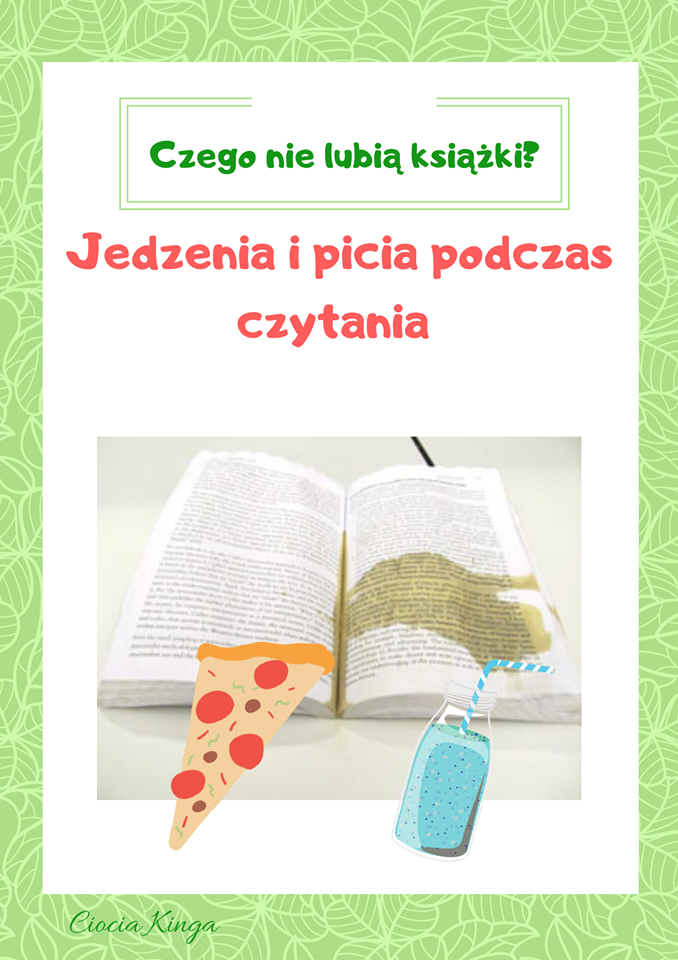 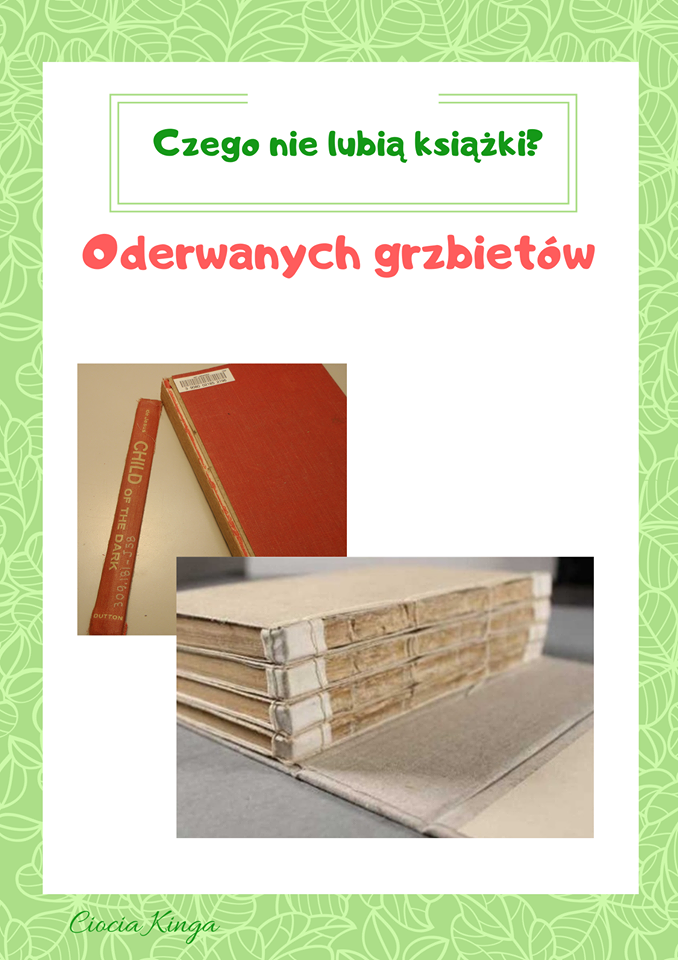 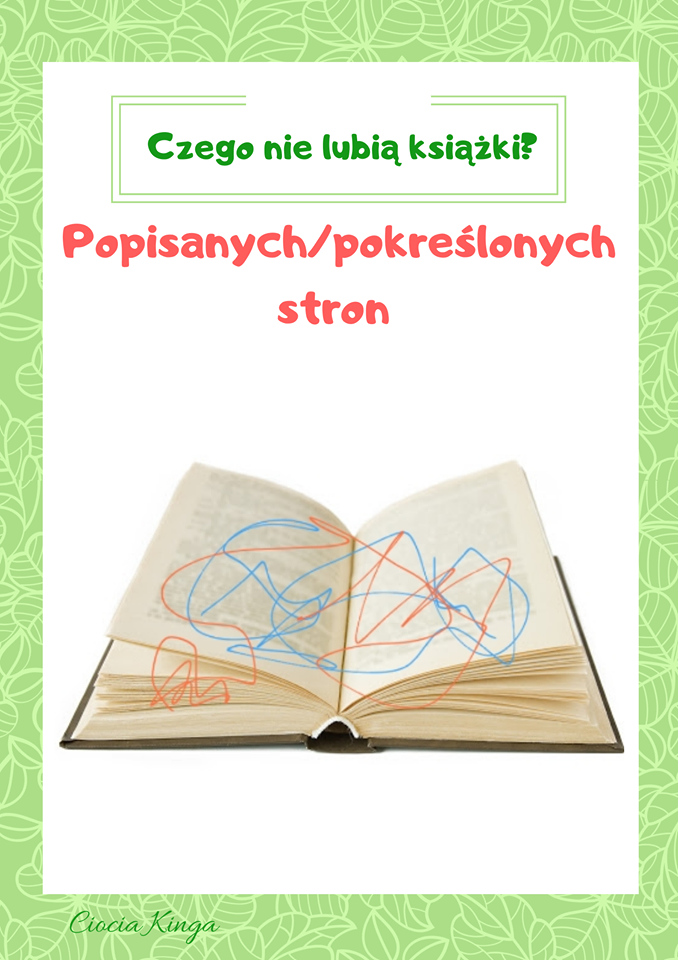 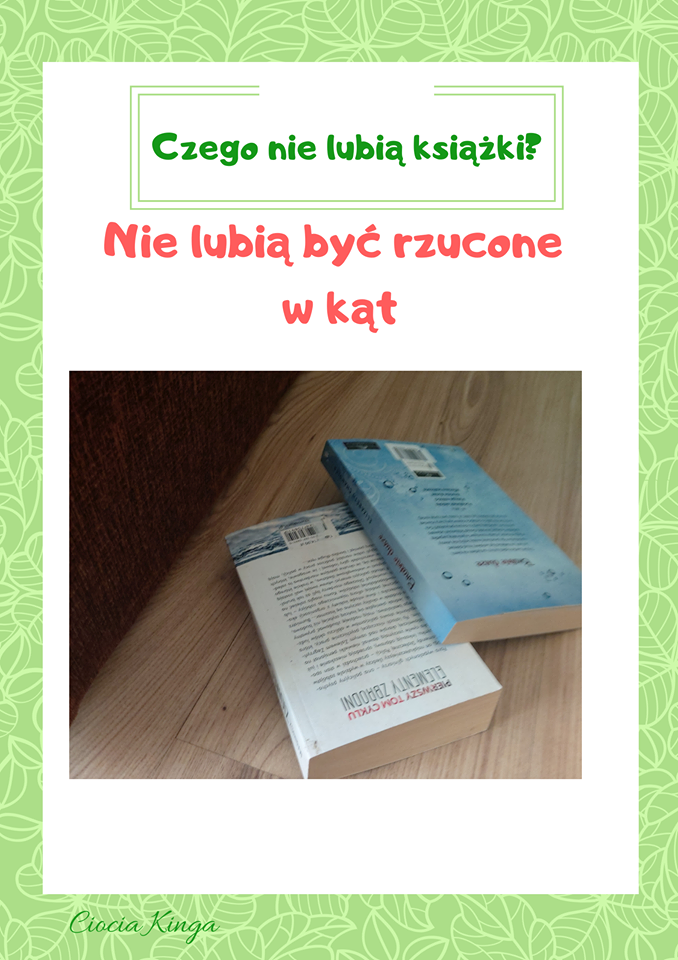 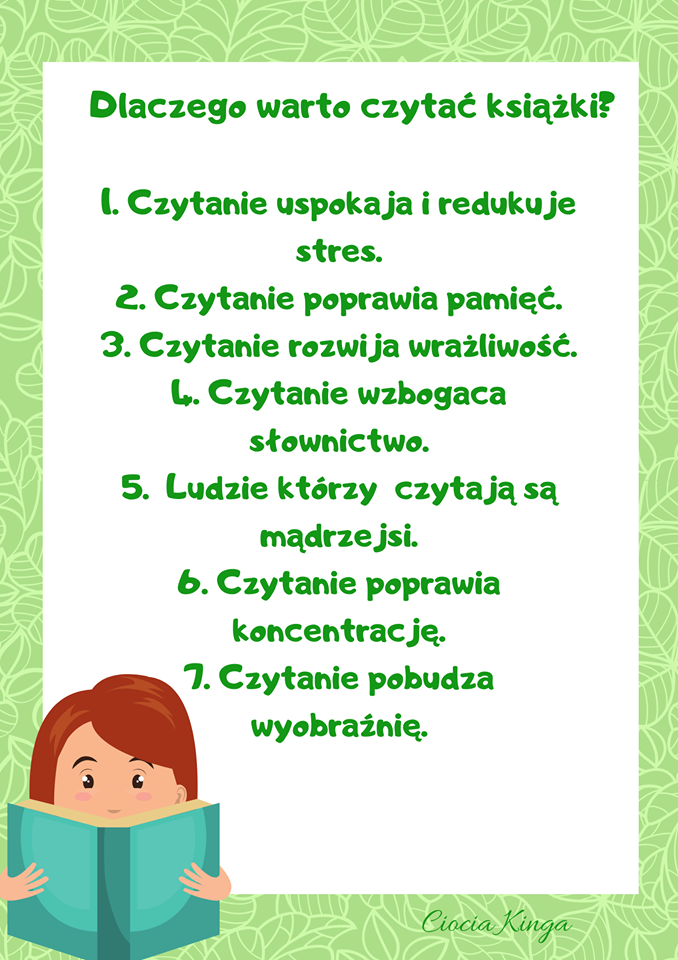 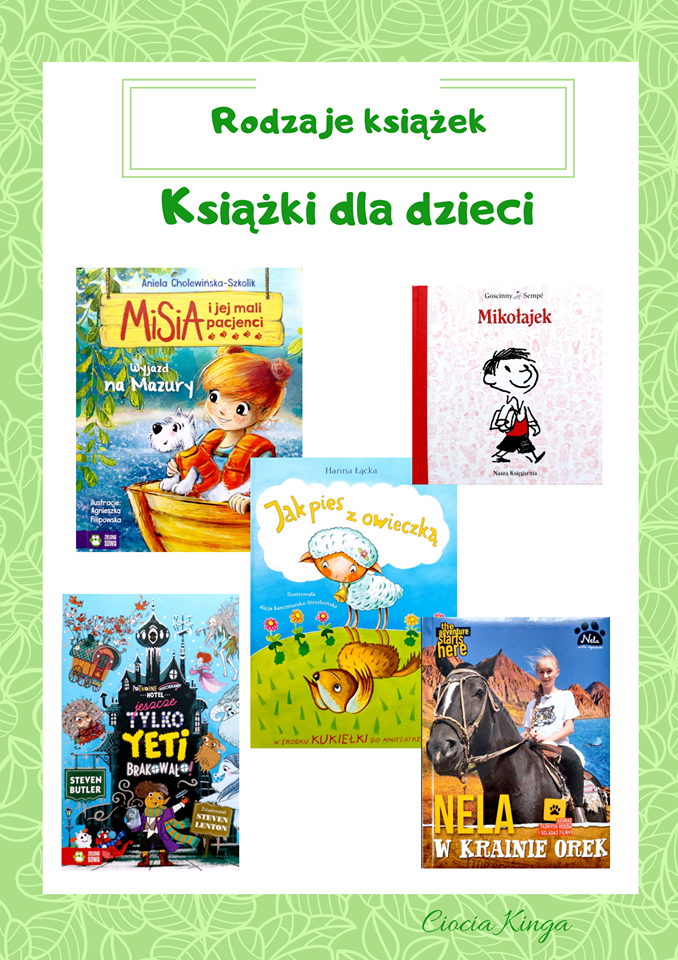 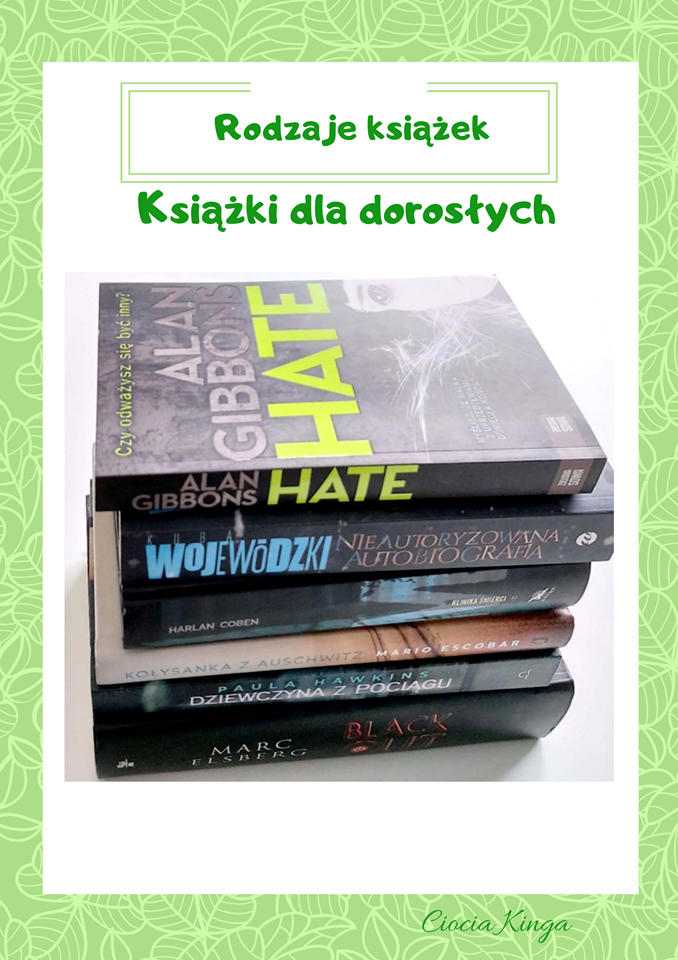 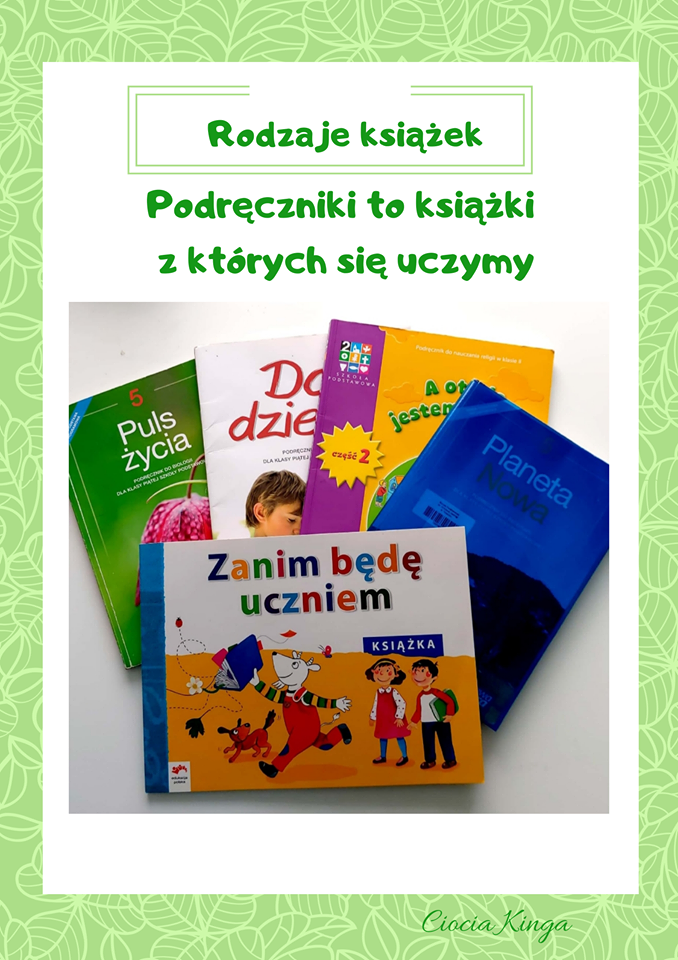 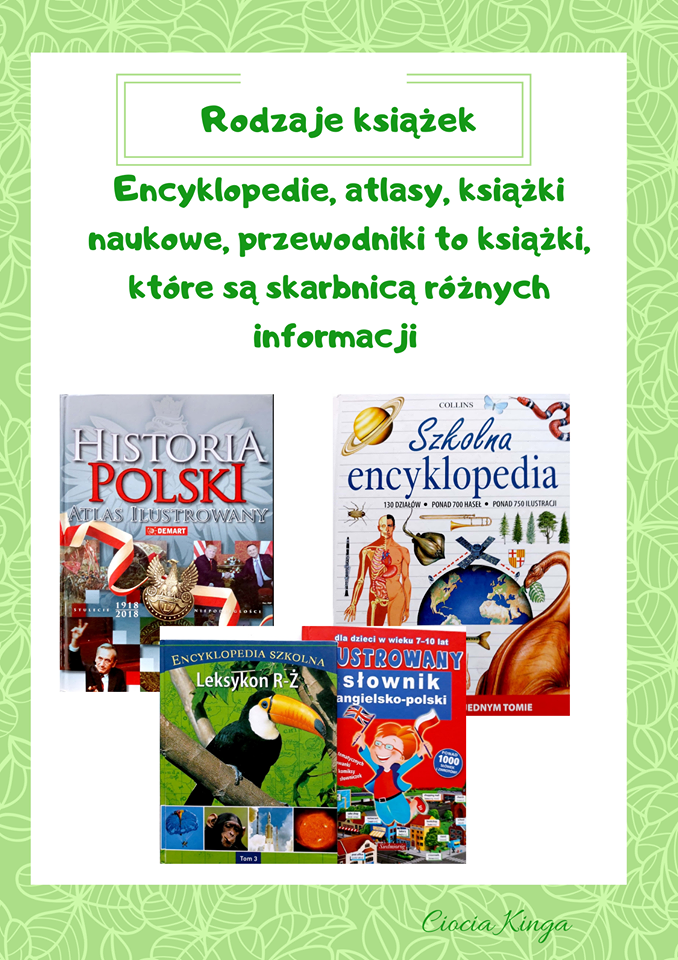 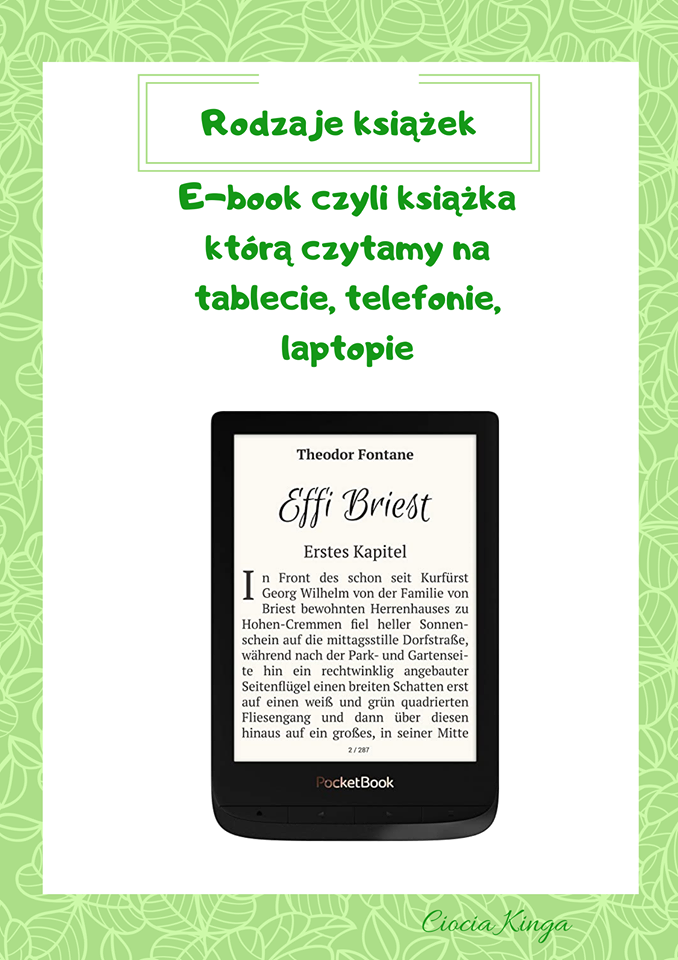 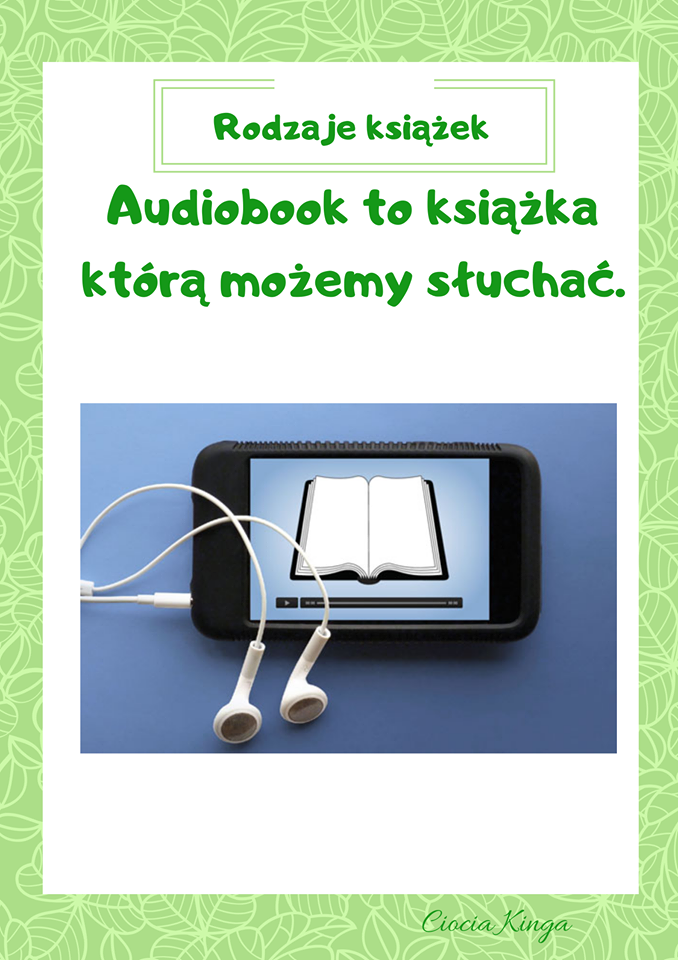 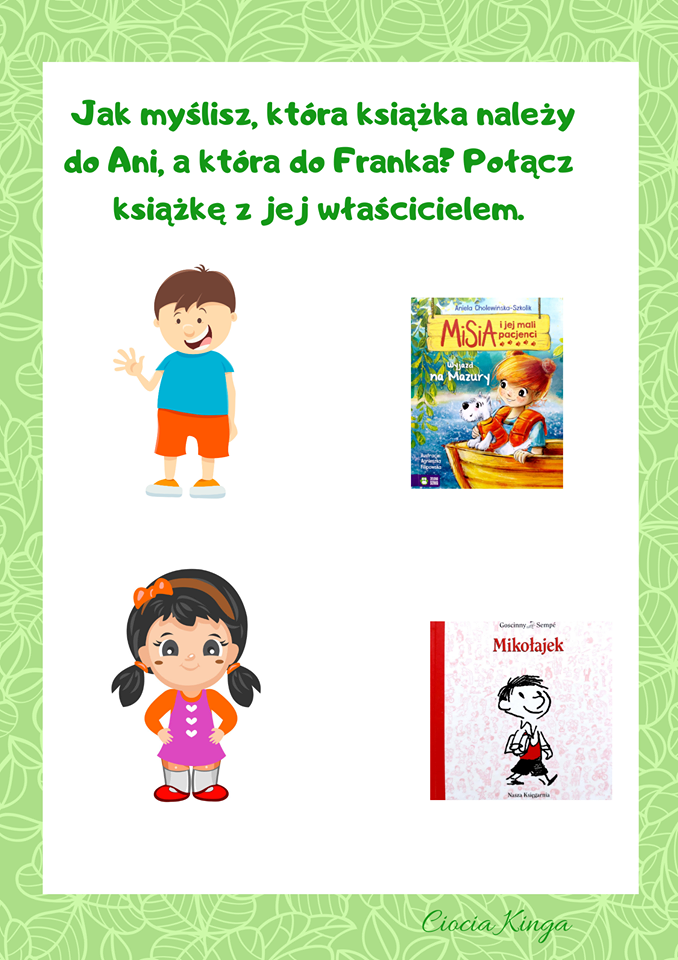 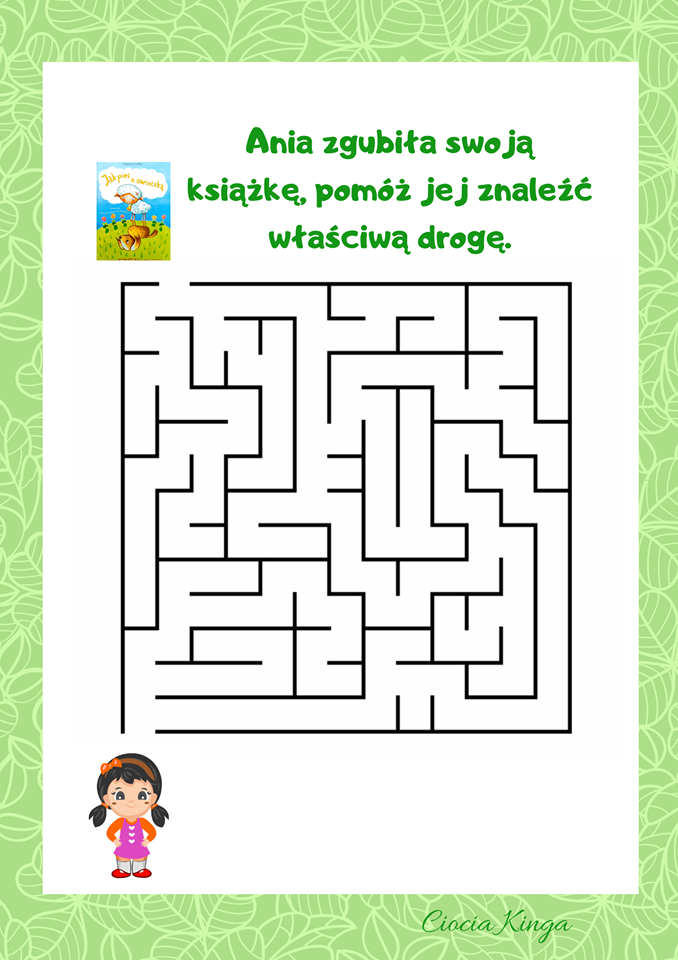 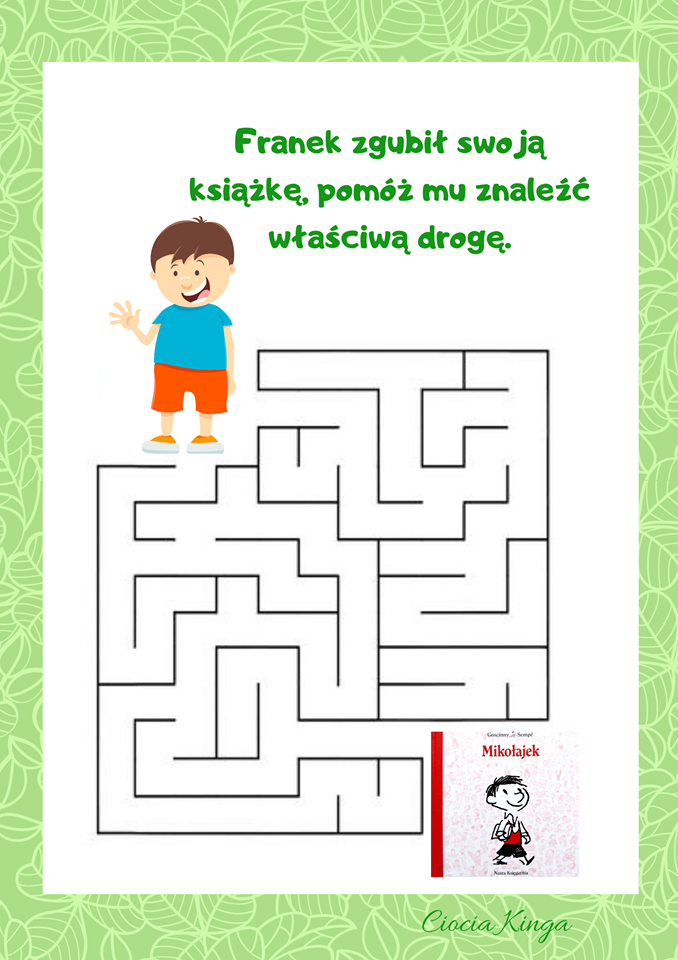 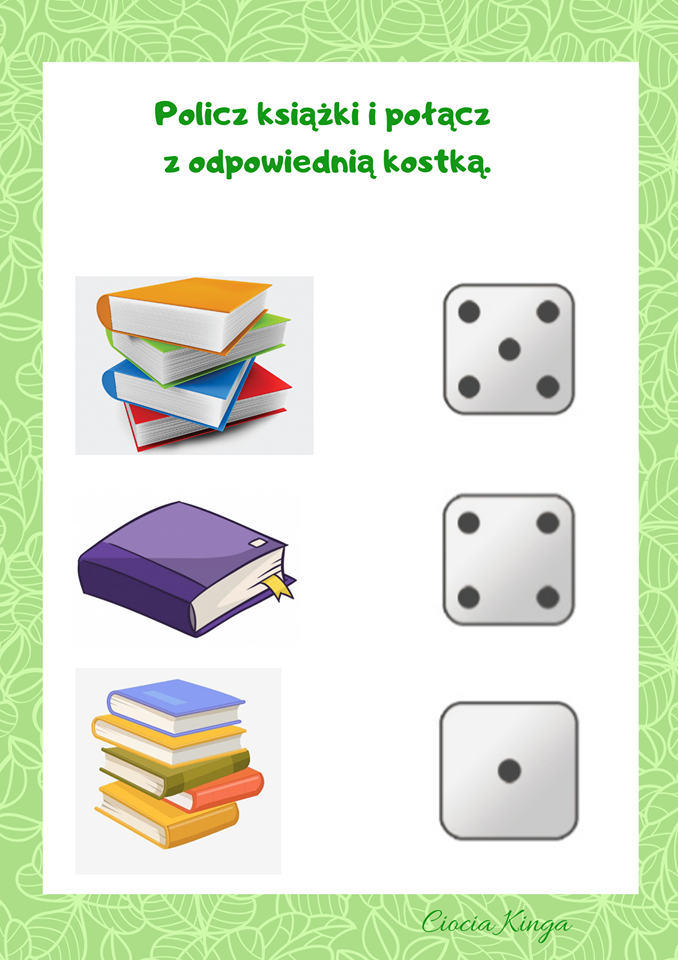